Drinks with HoneyOlympia Beekeepers AssociationFebruary 10, 2025Brian FacklerCornell University Master BeekeeperWashington State  Master Beekeeper
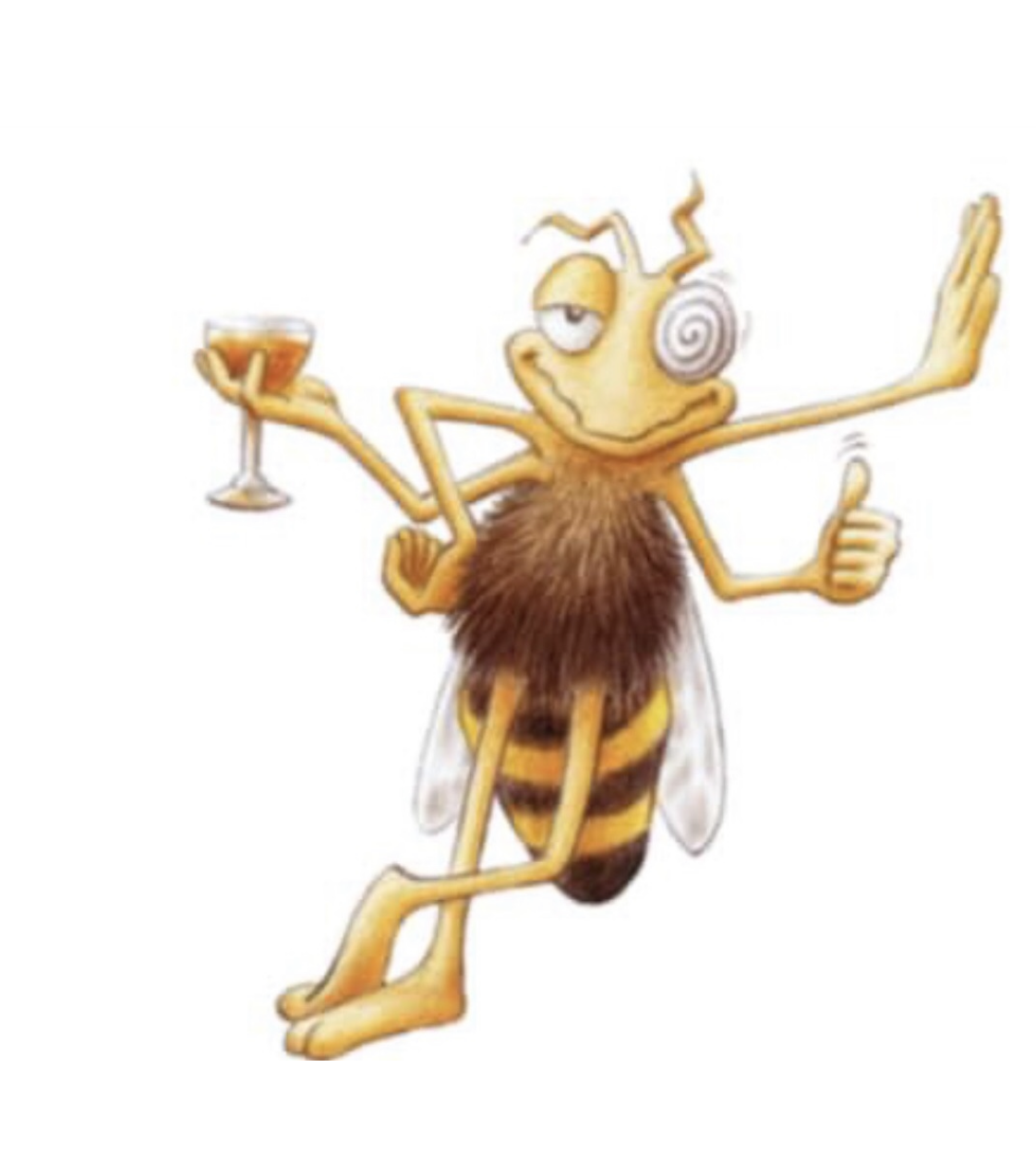 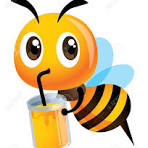 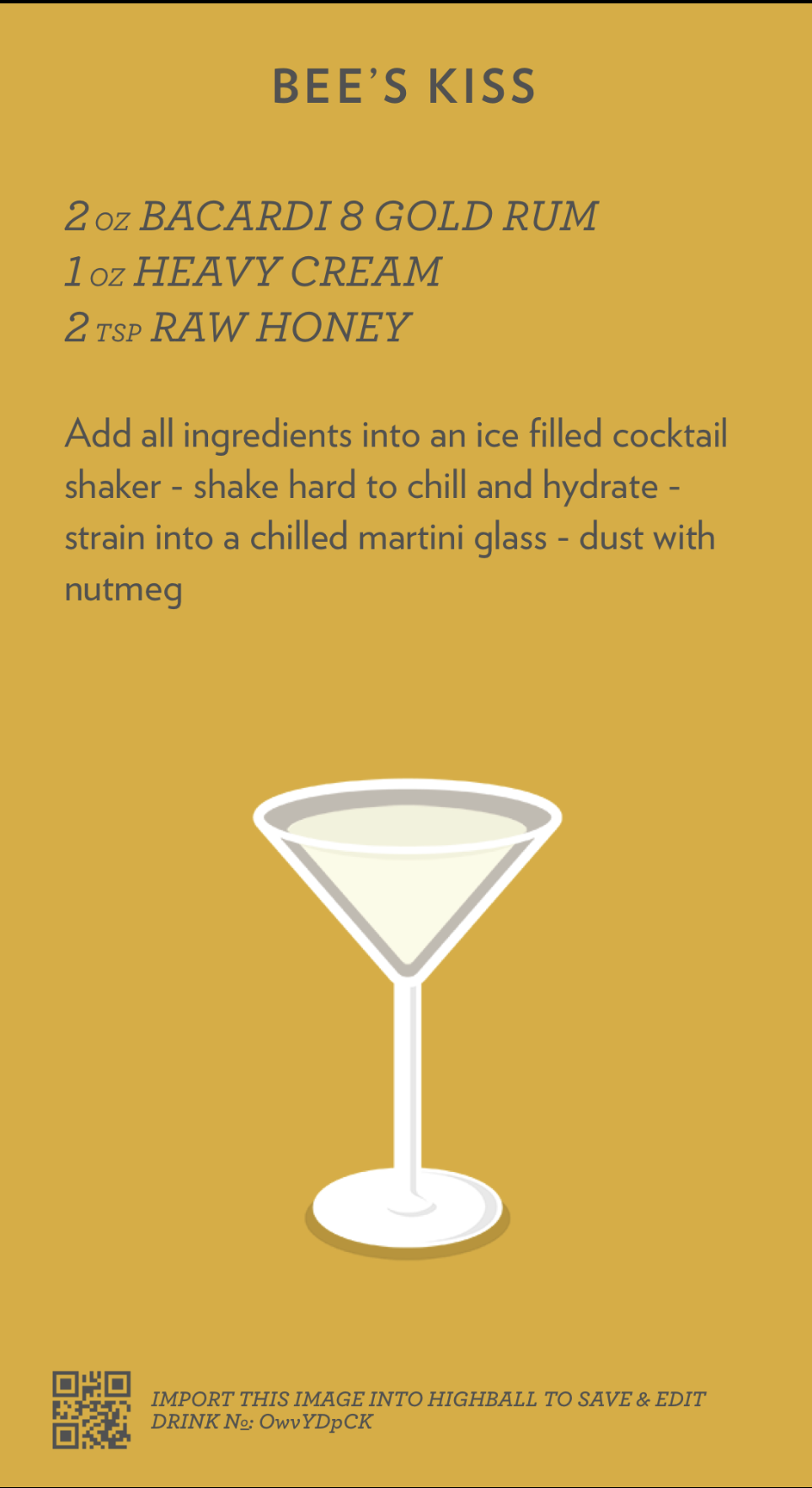 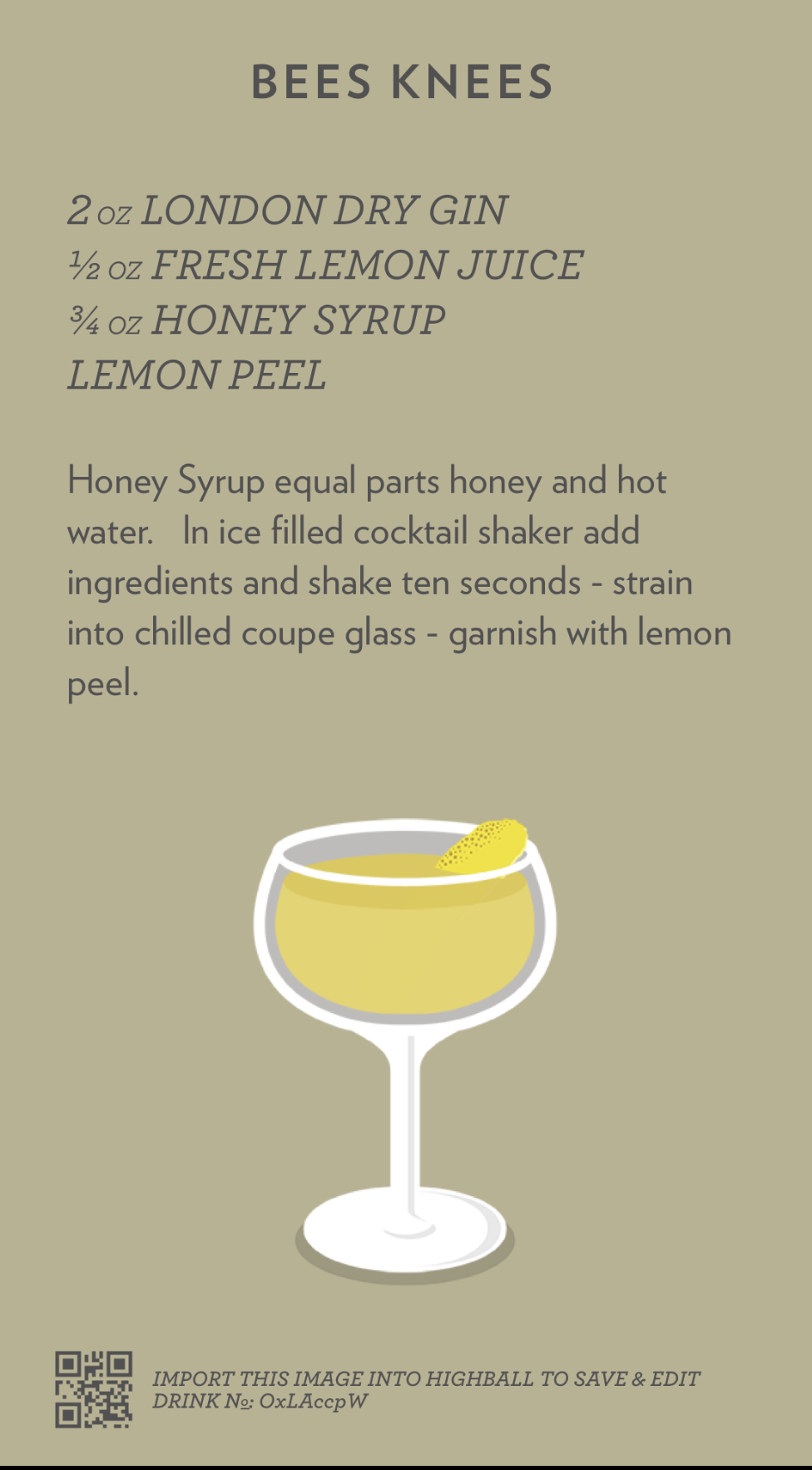 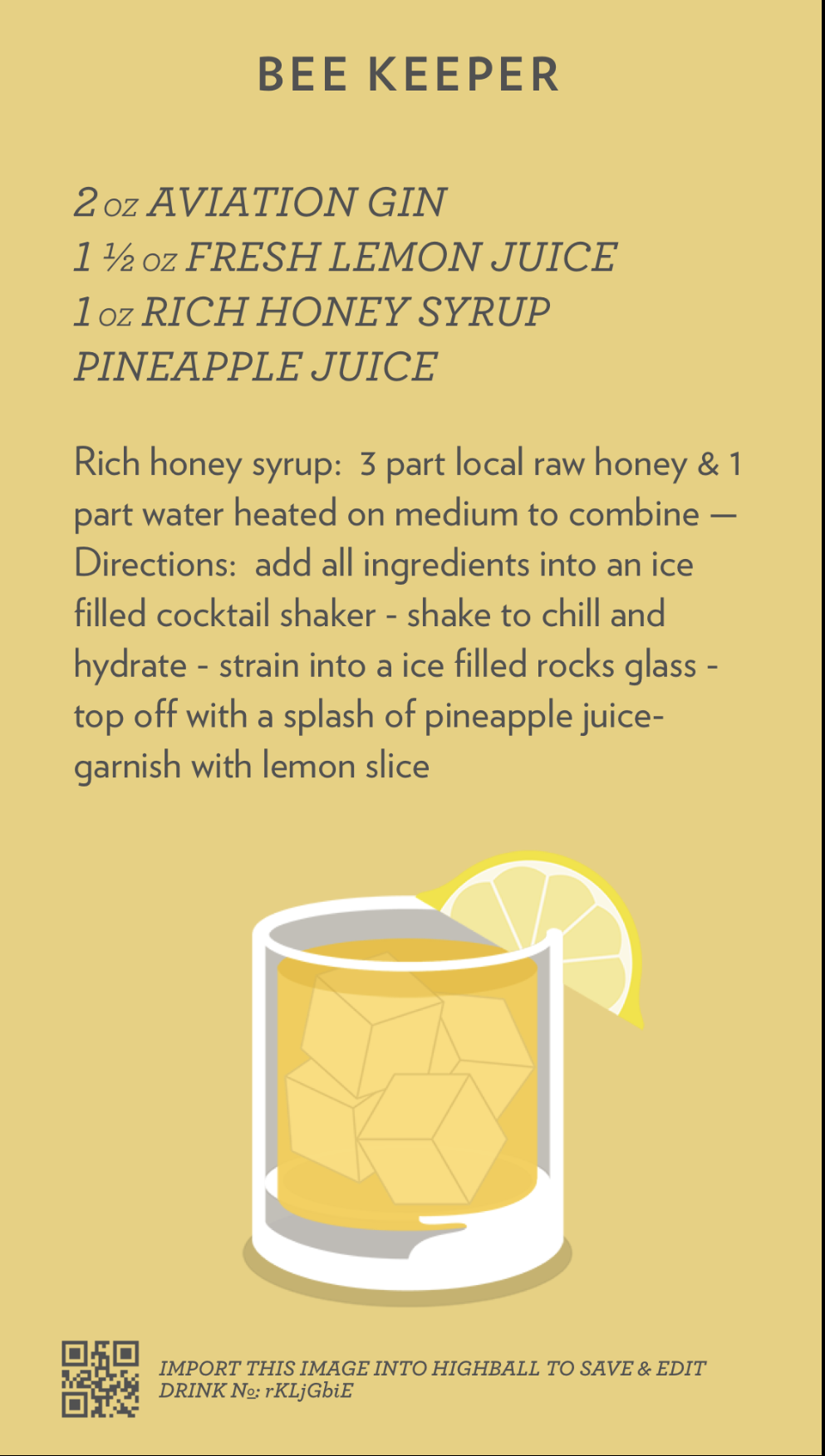 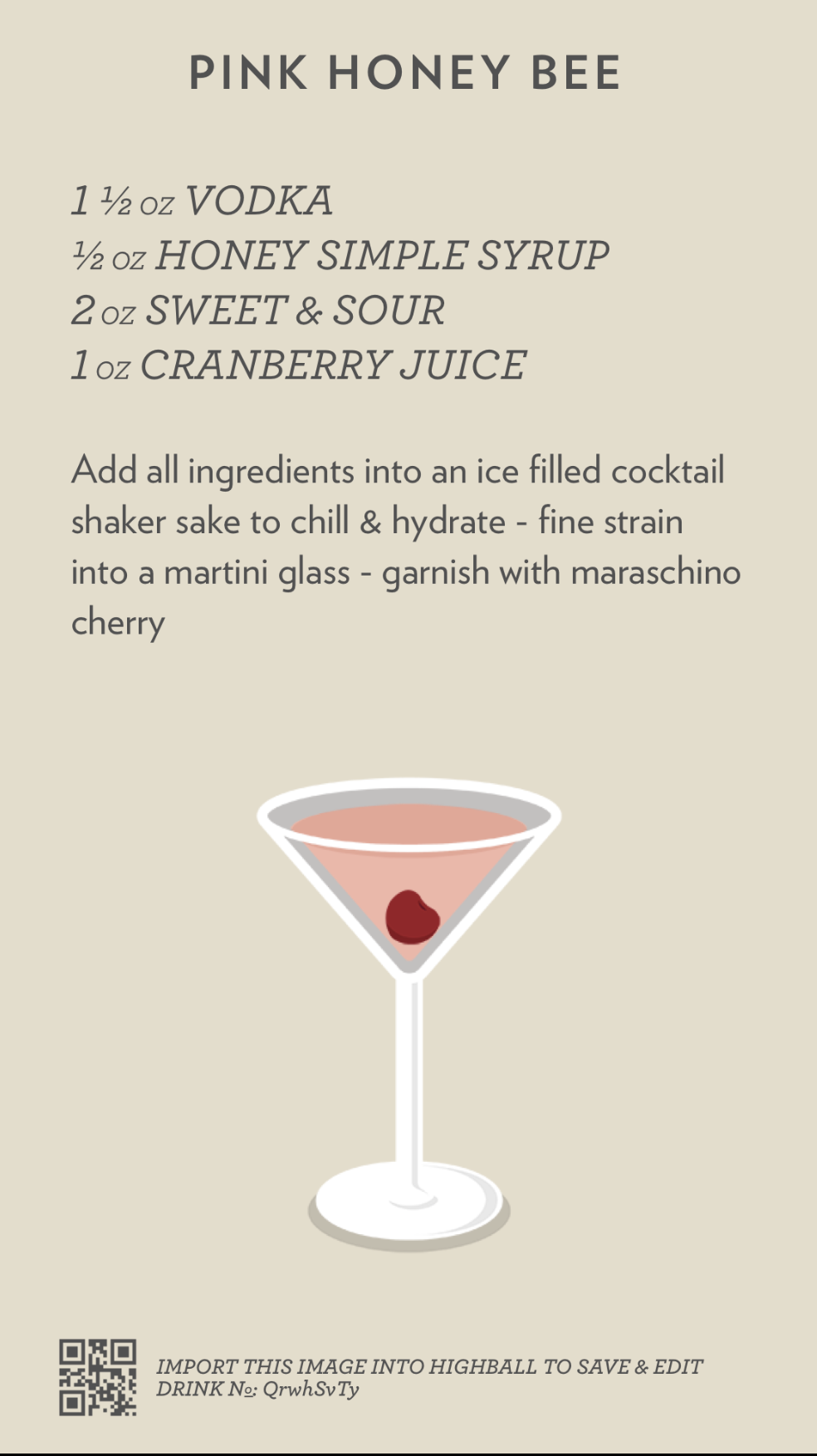 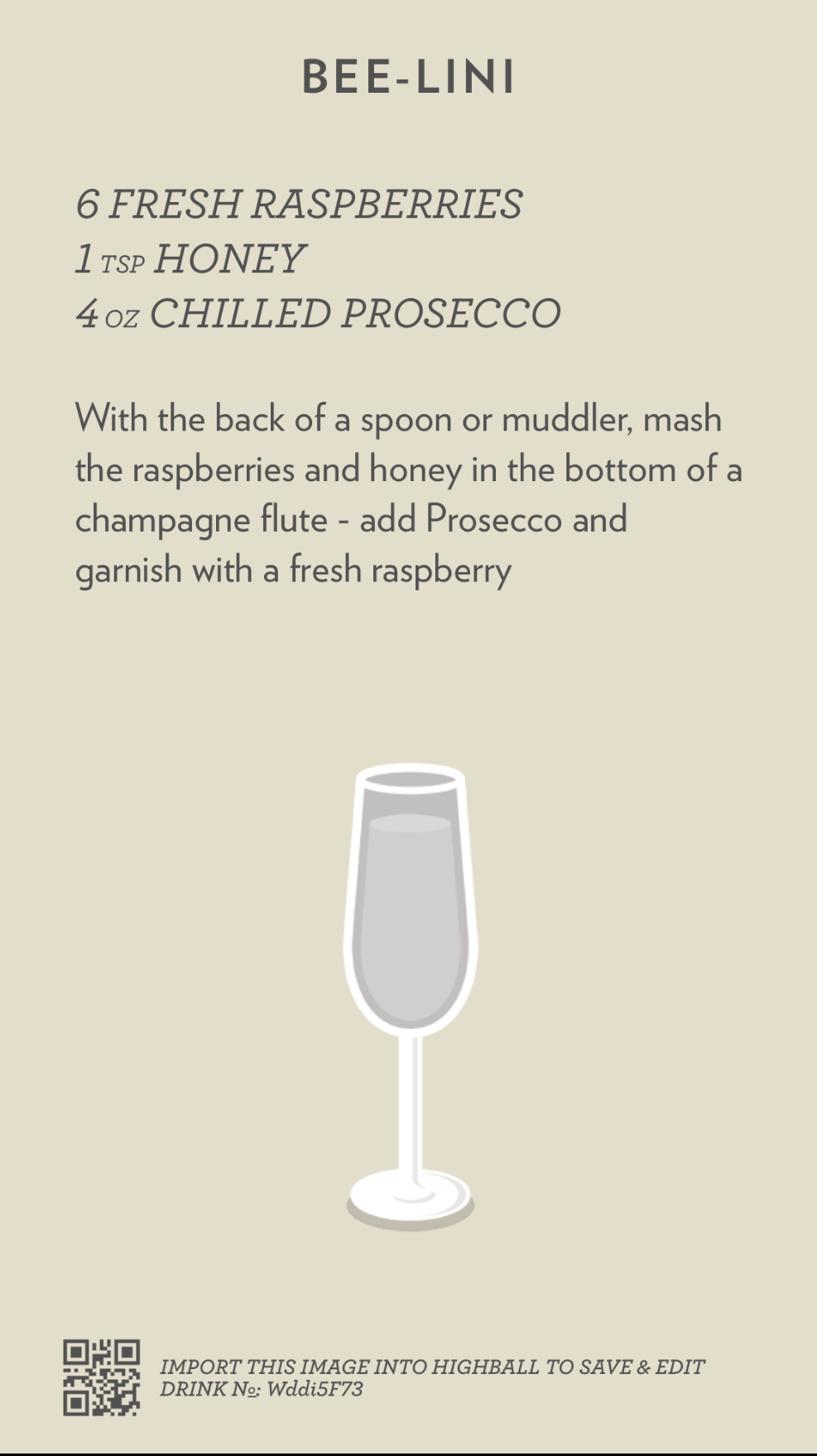 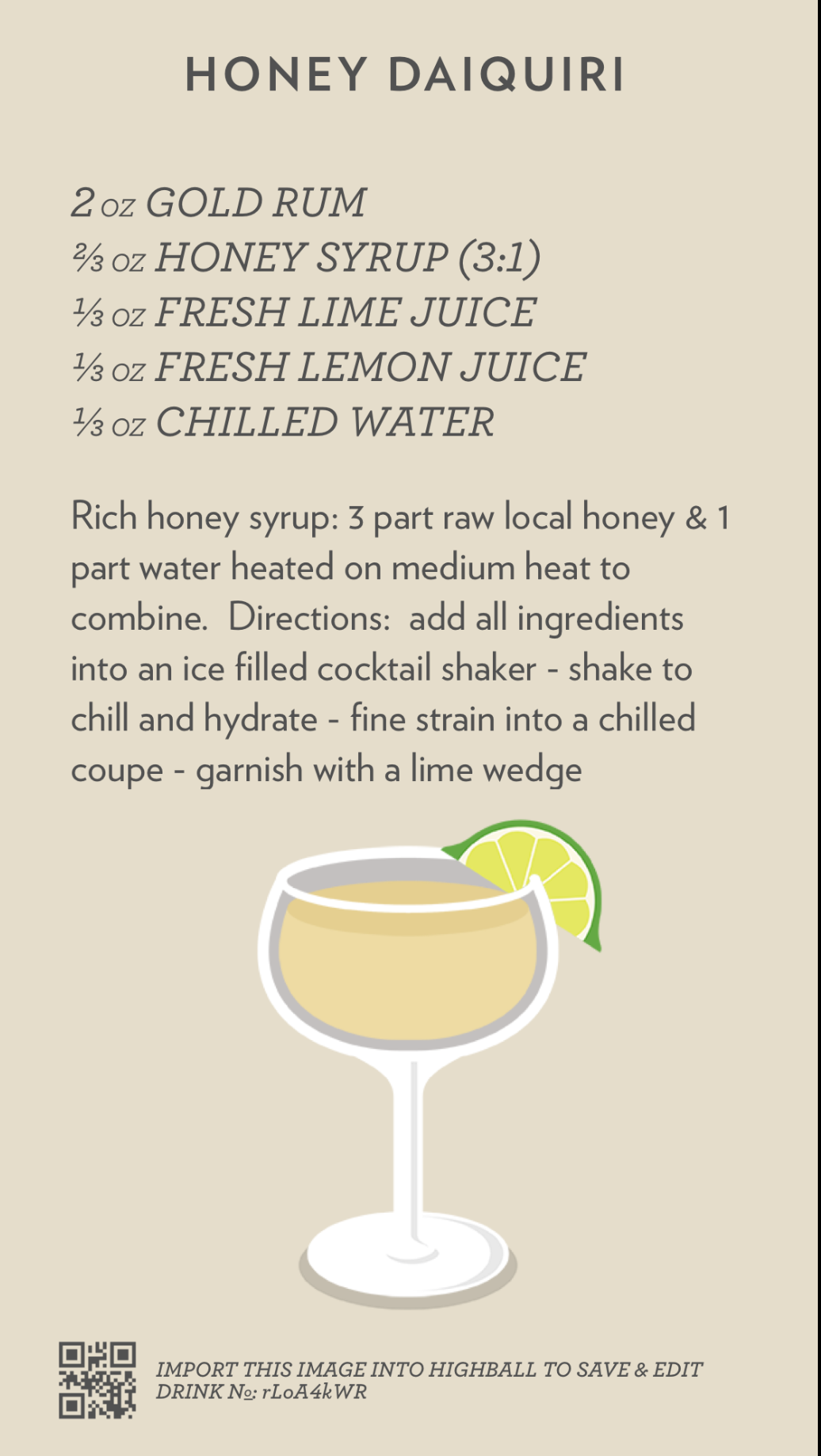 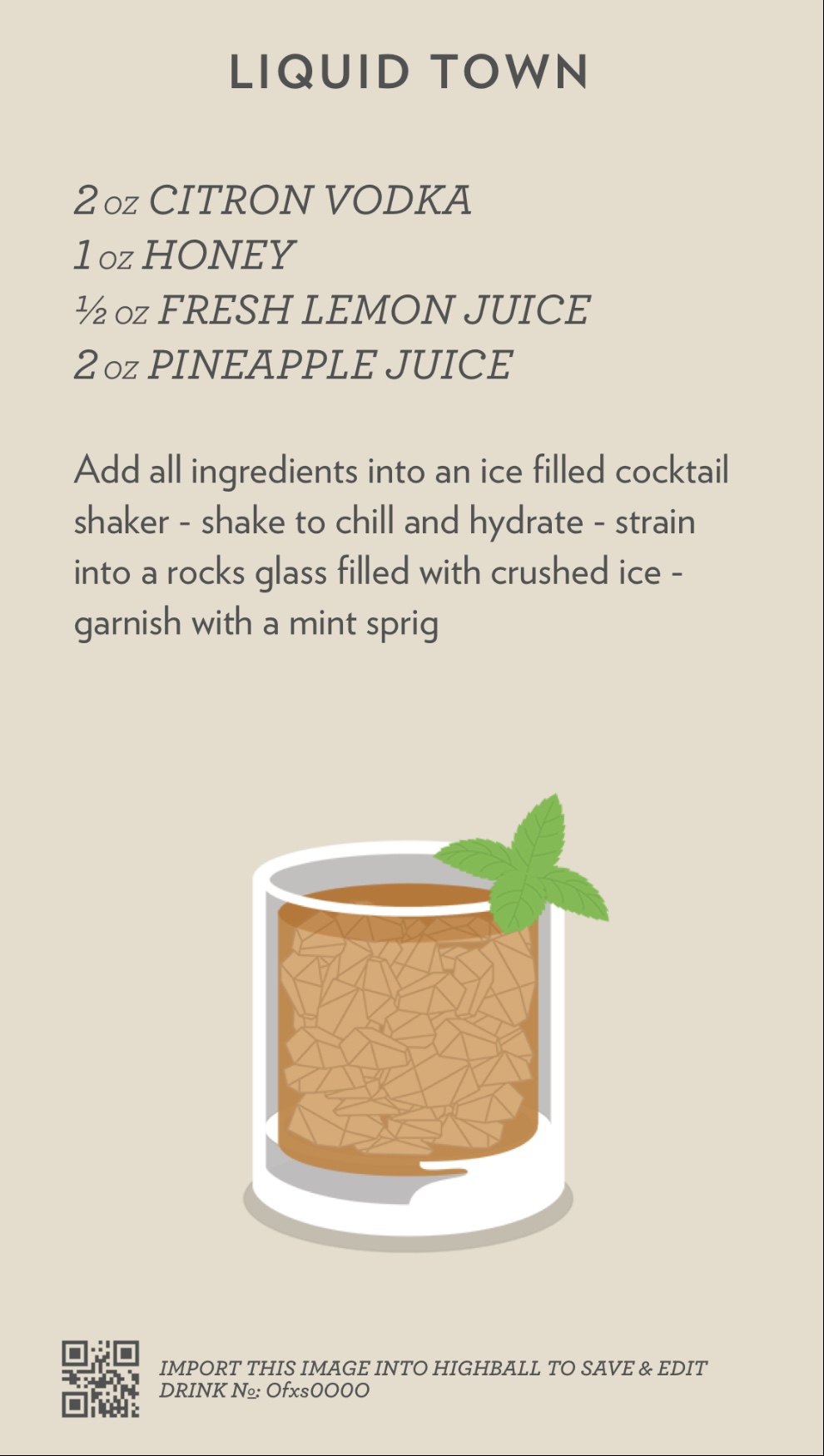 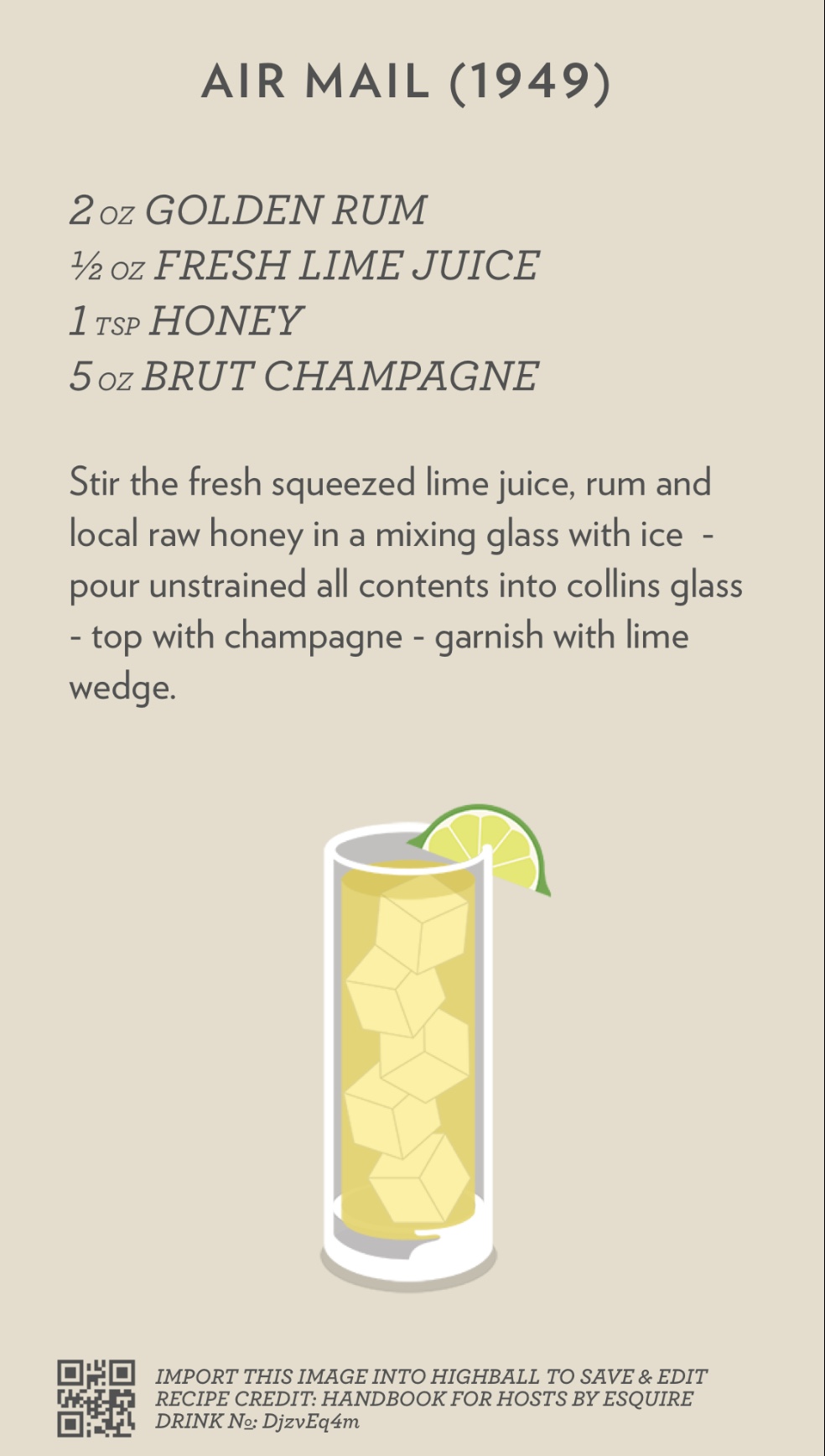 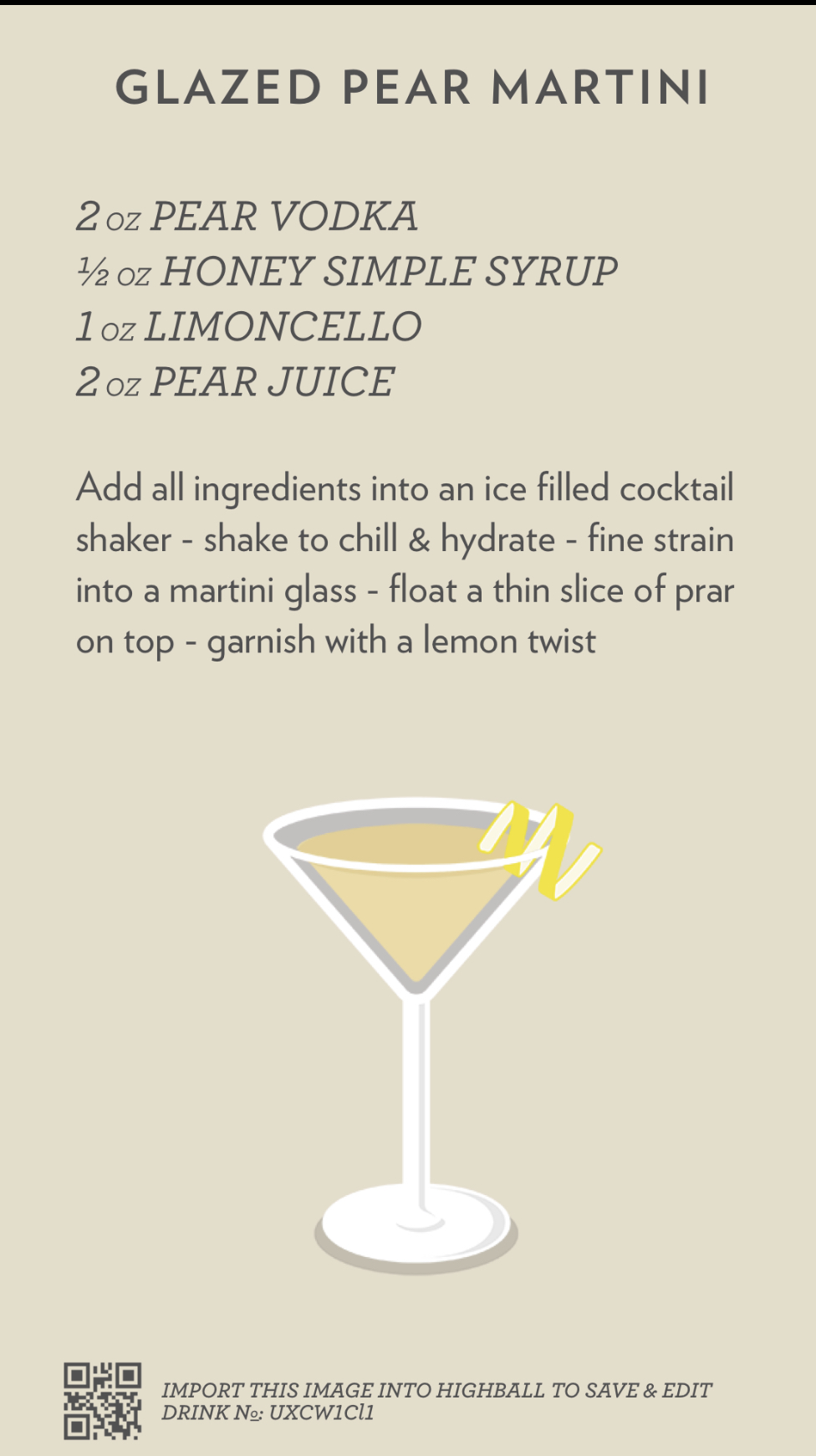 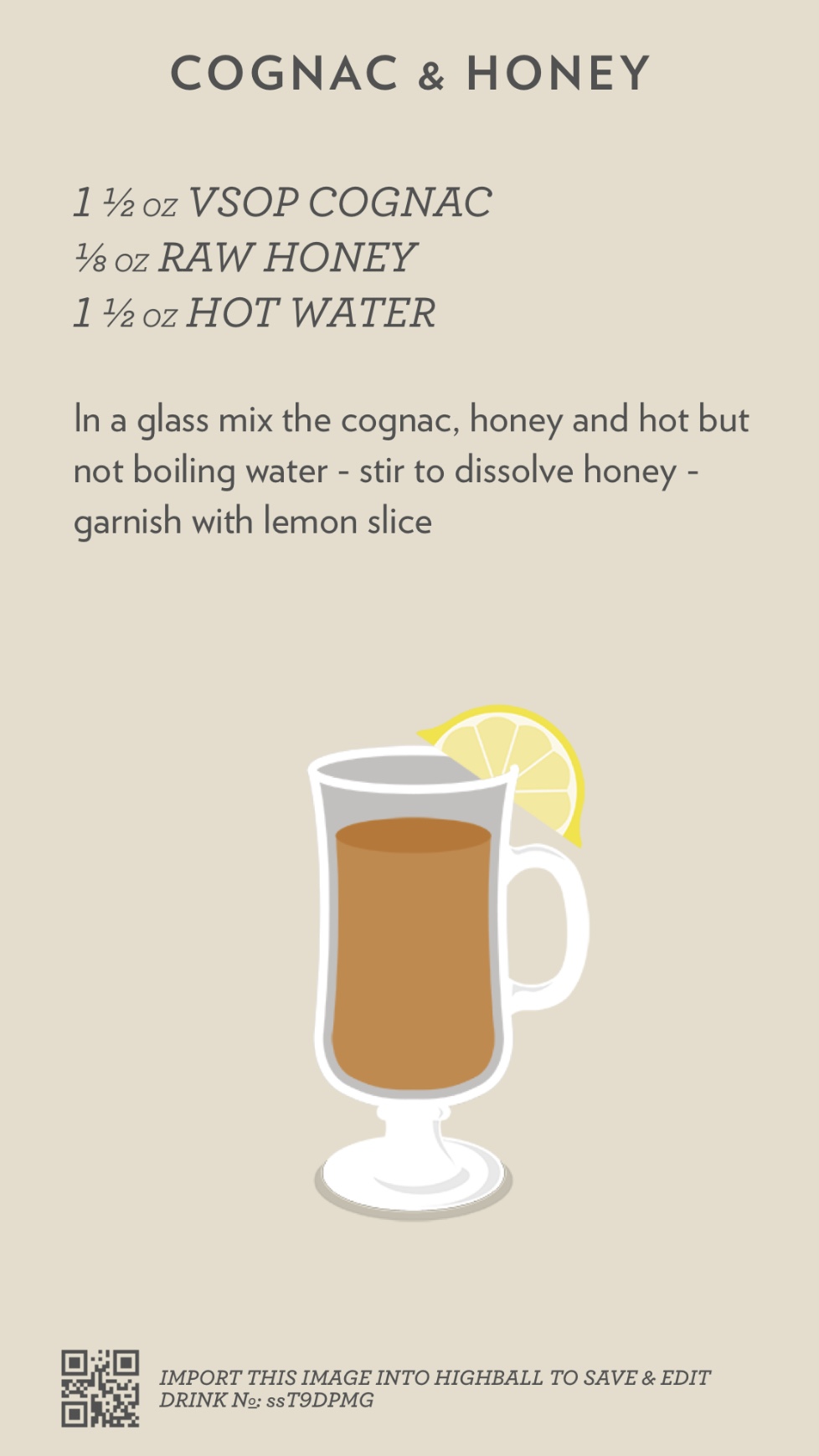 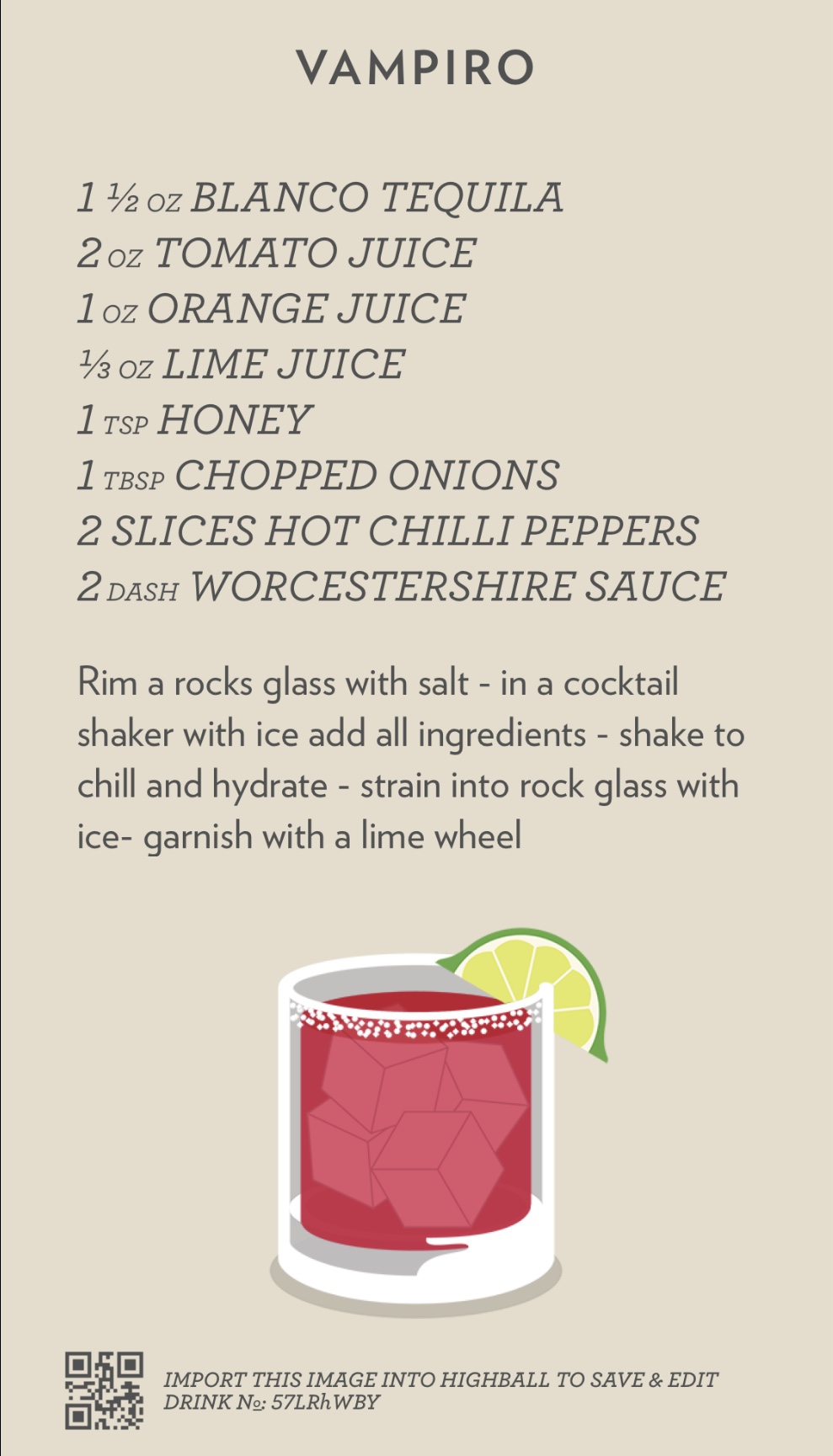 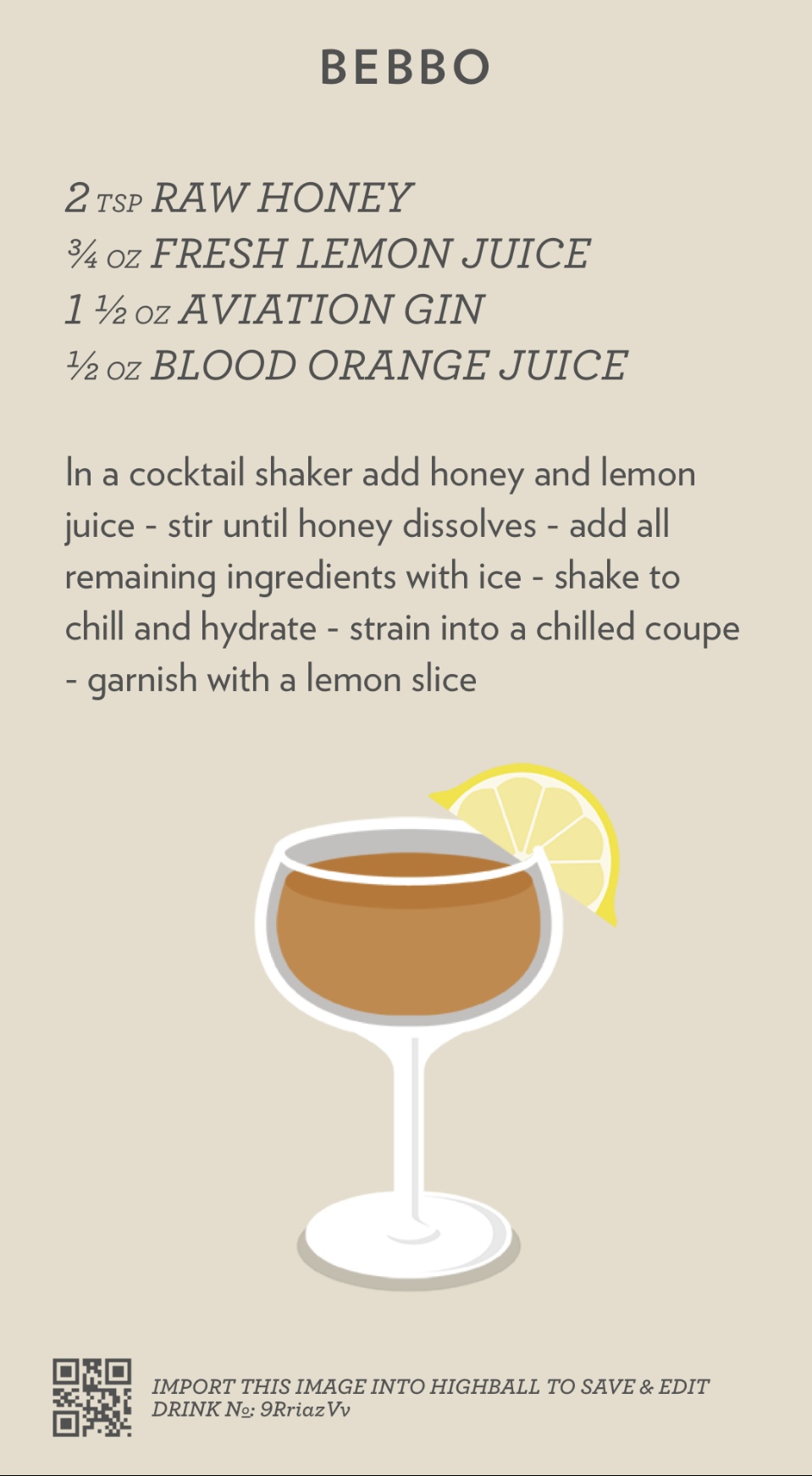 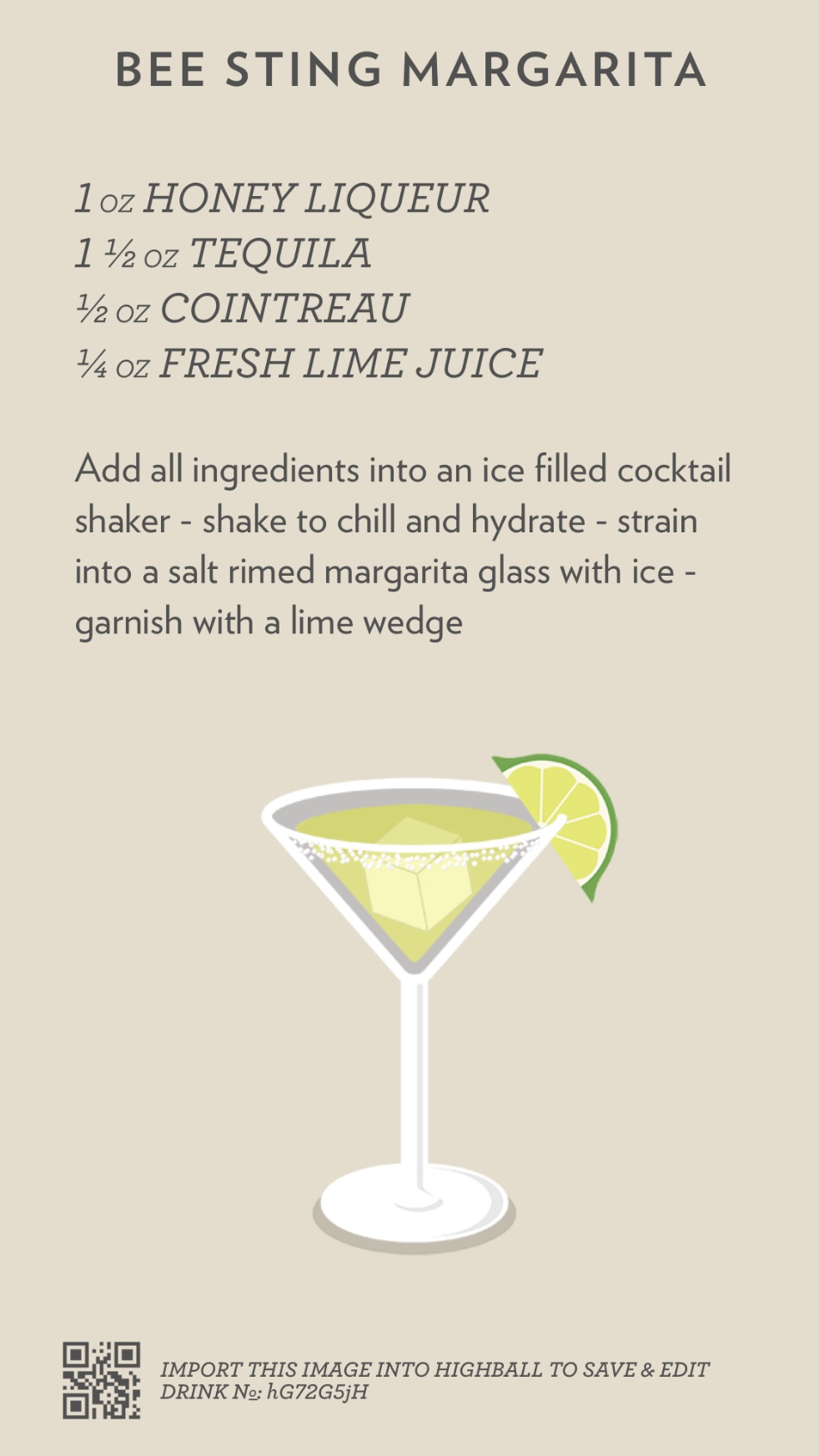 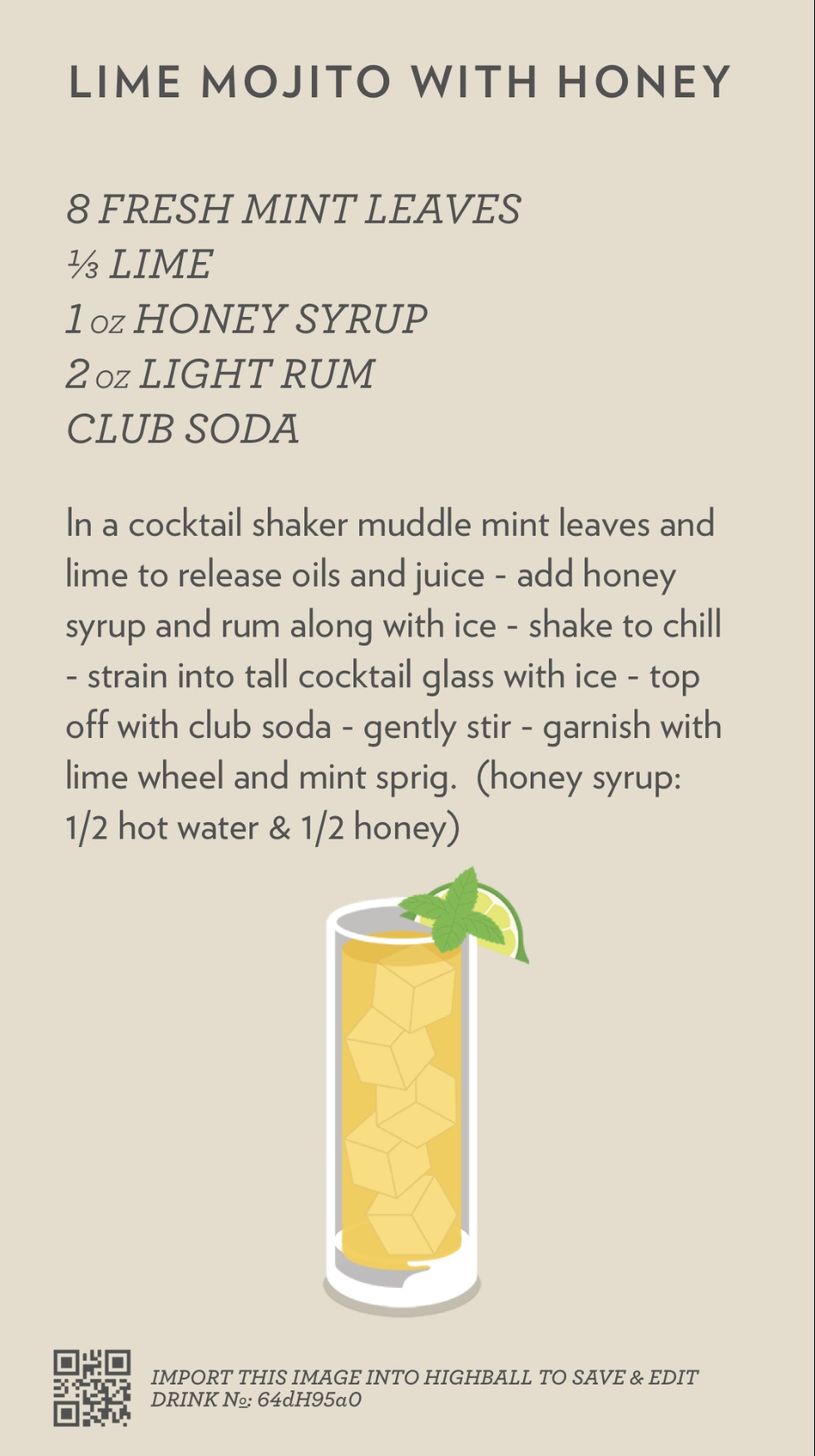 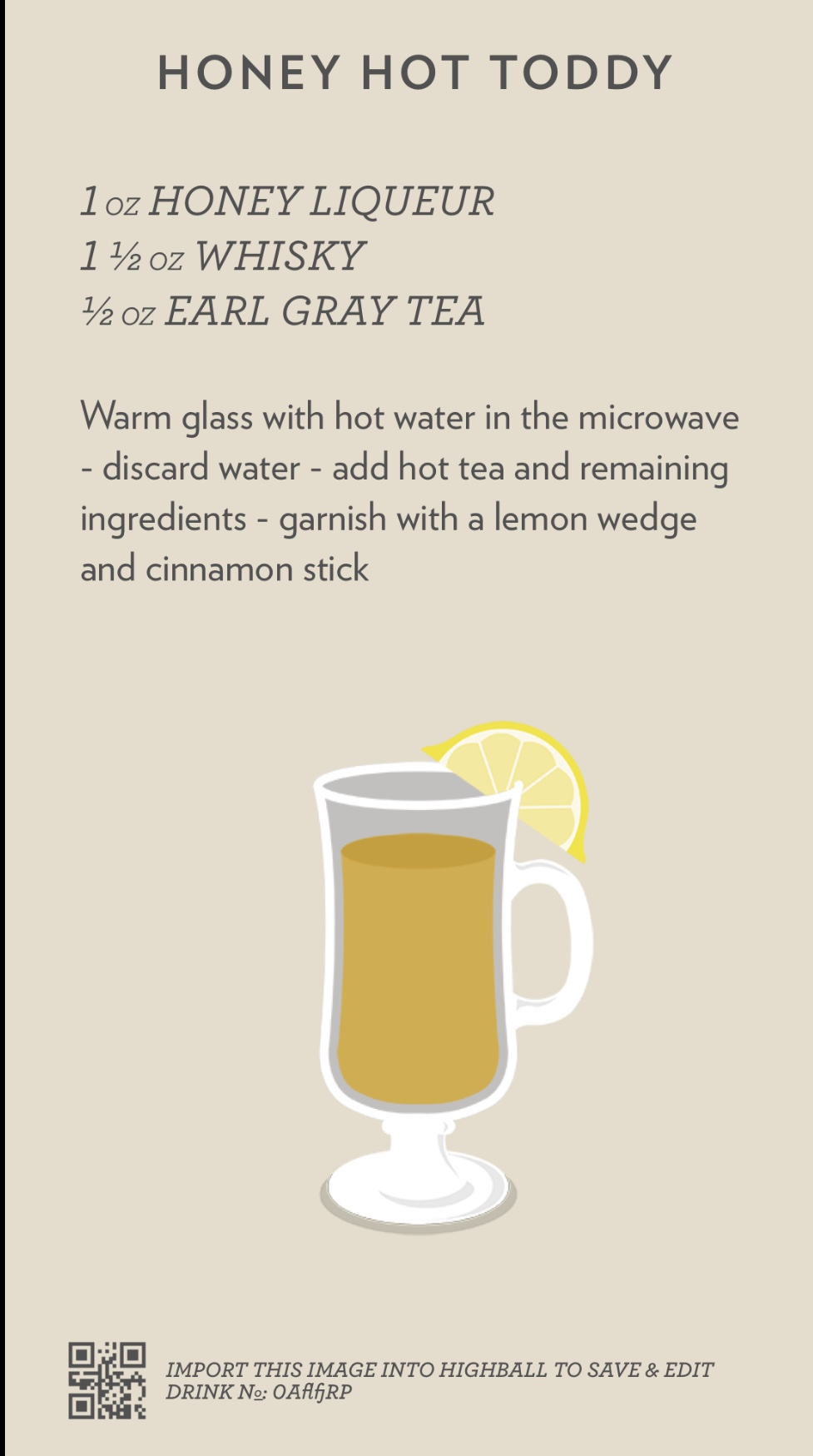 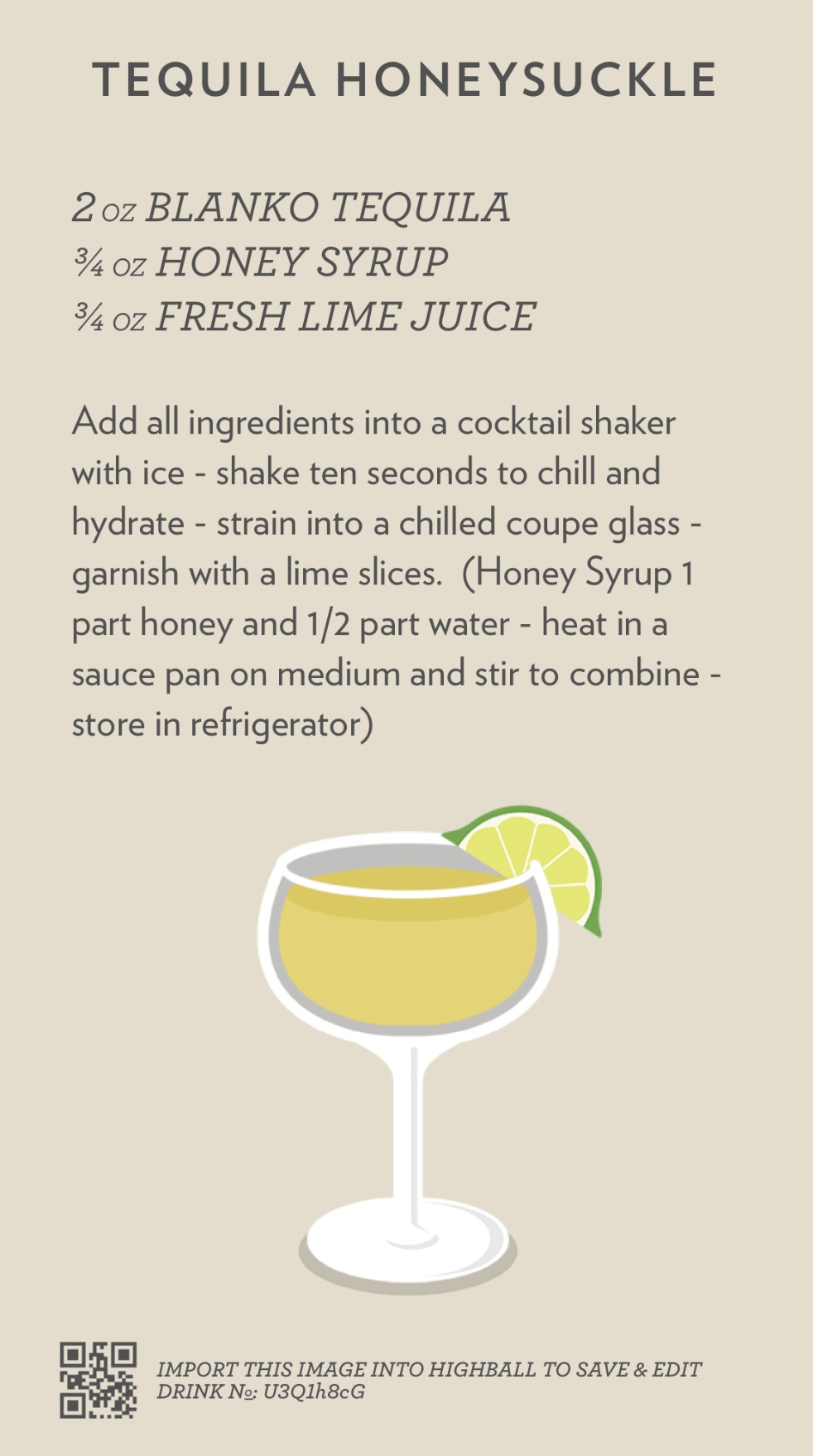 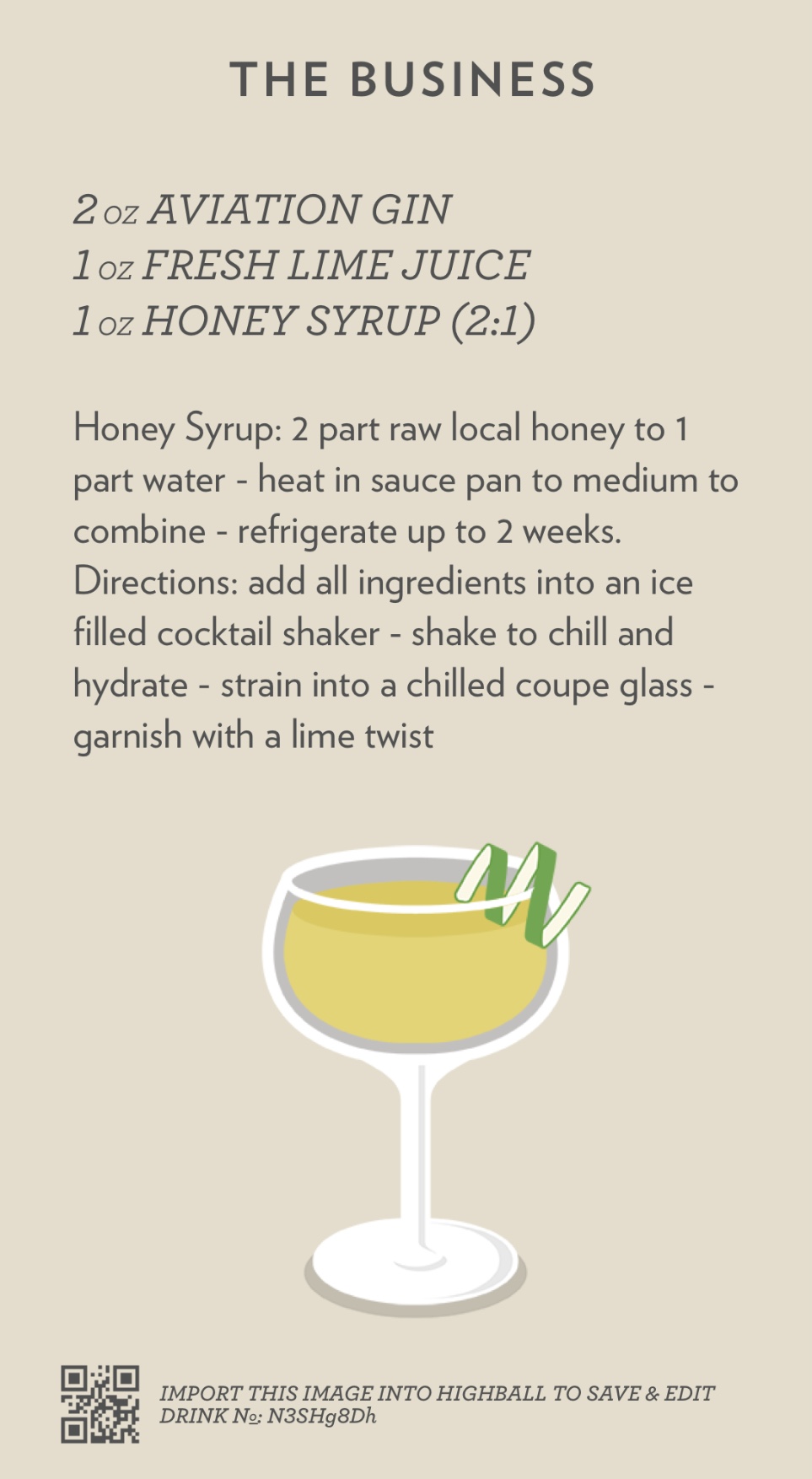 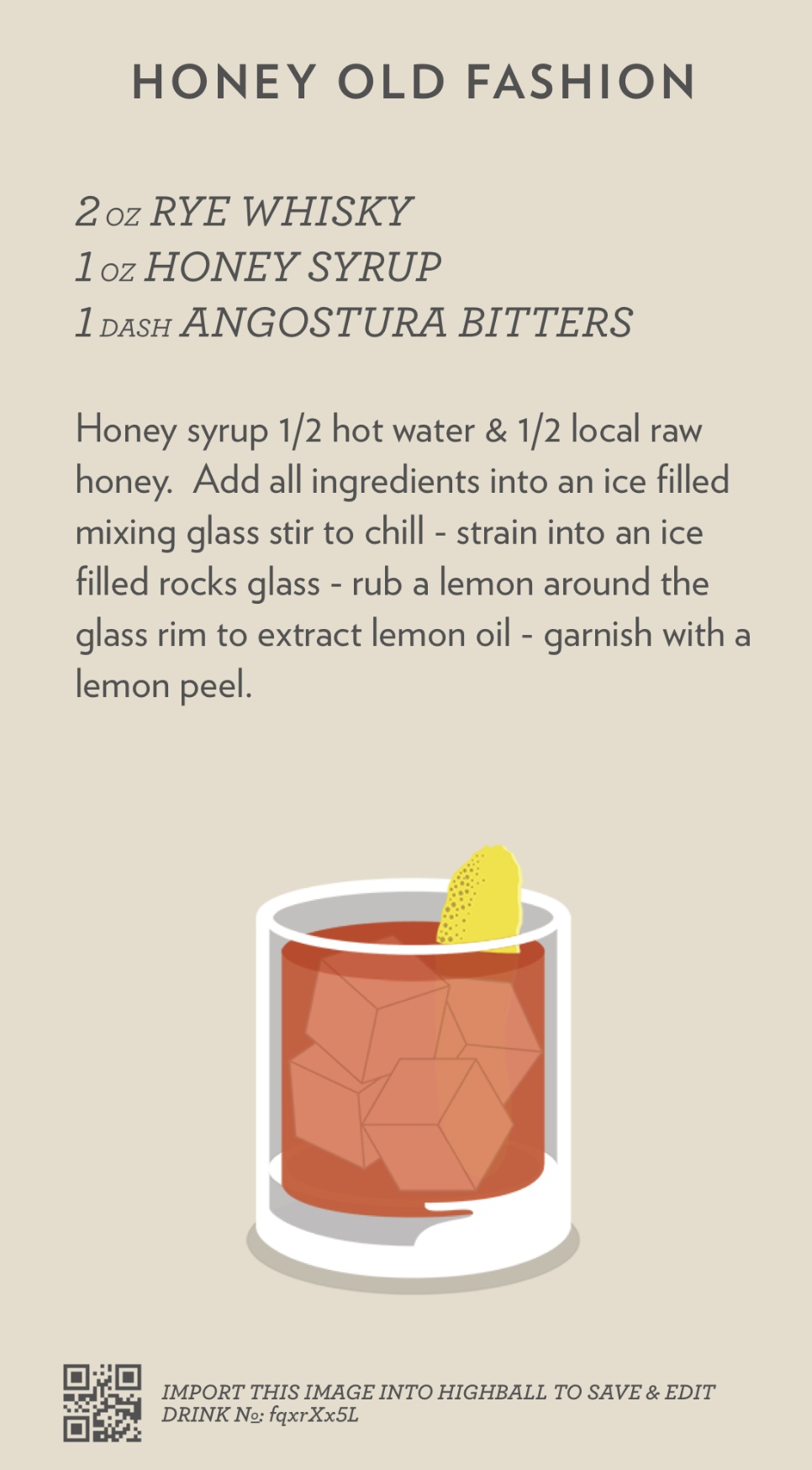 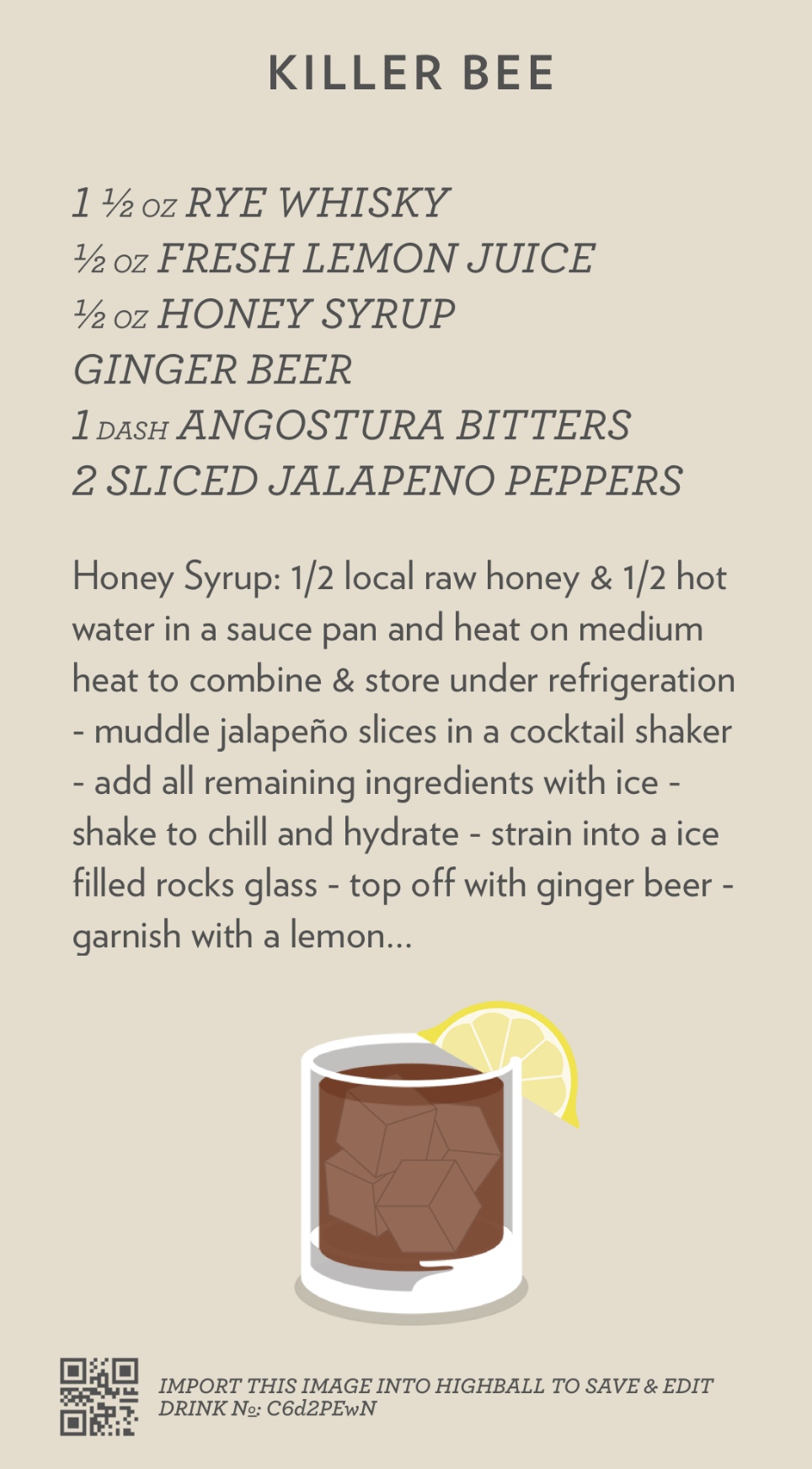 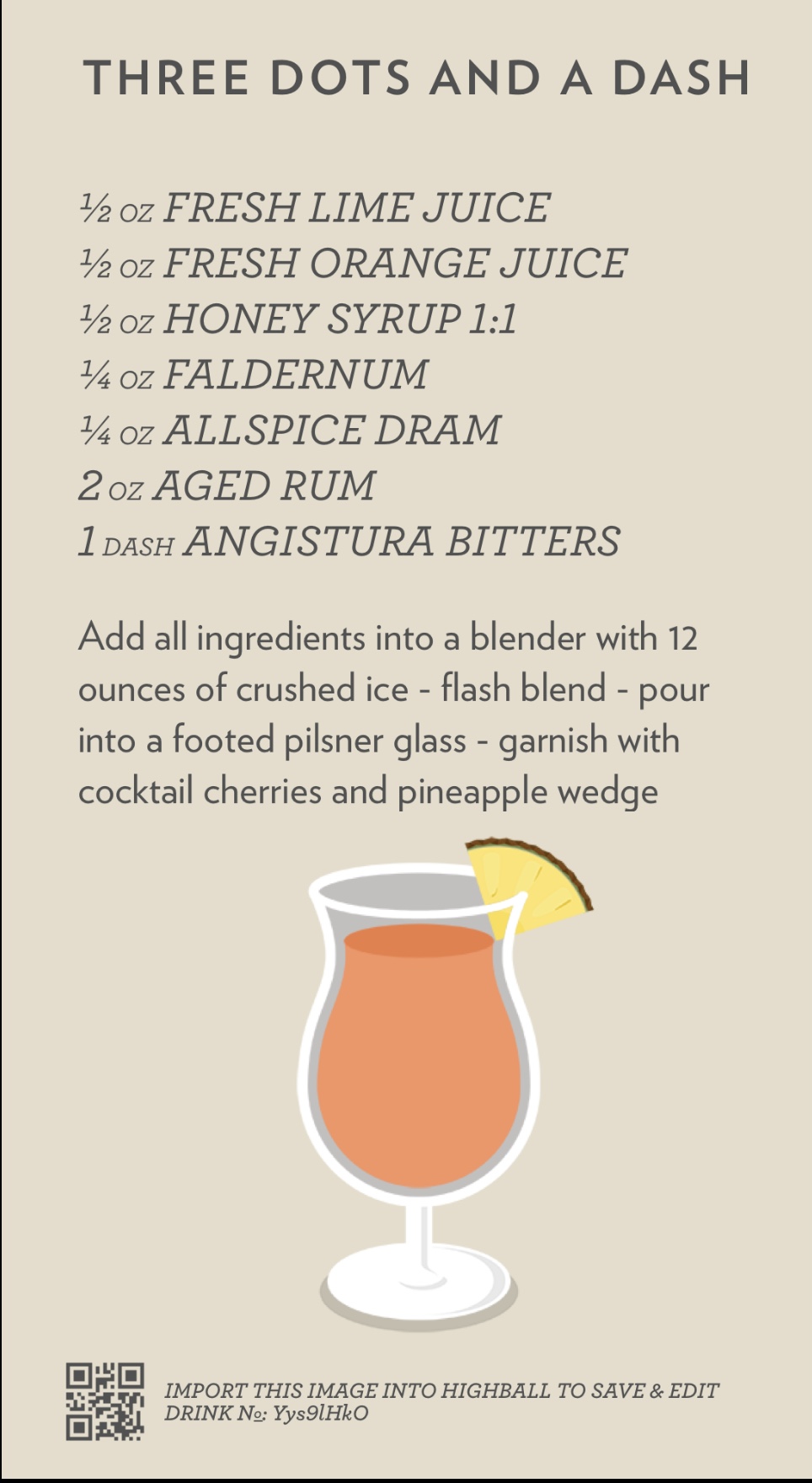 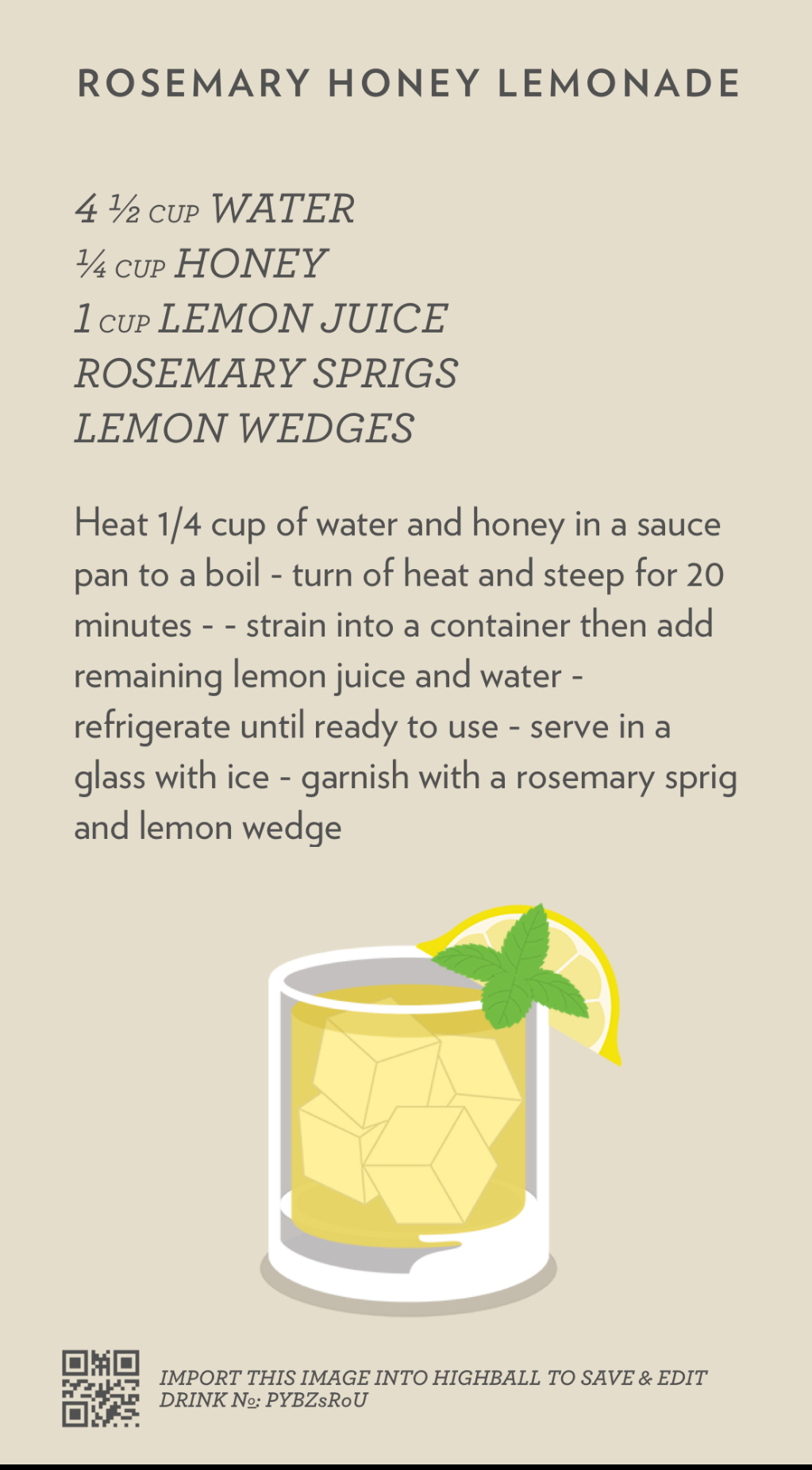 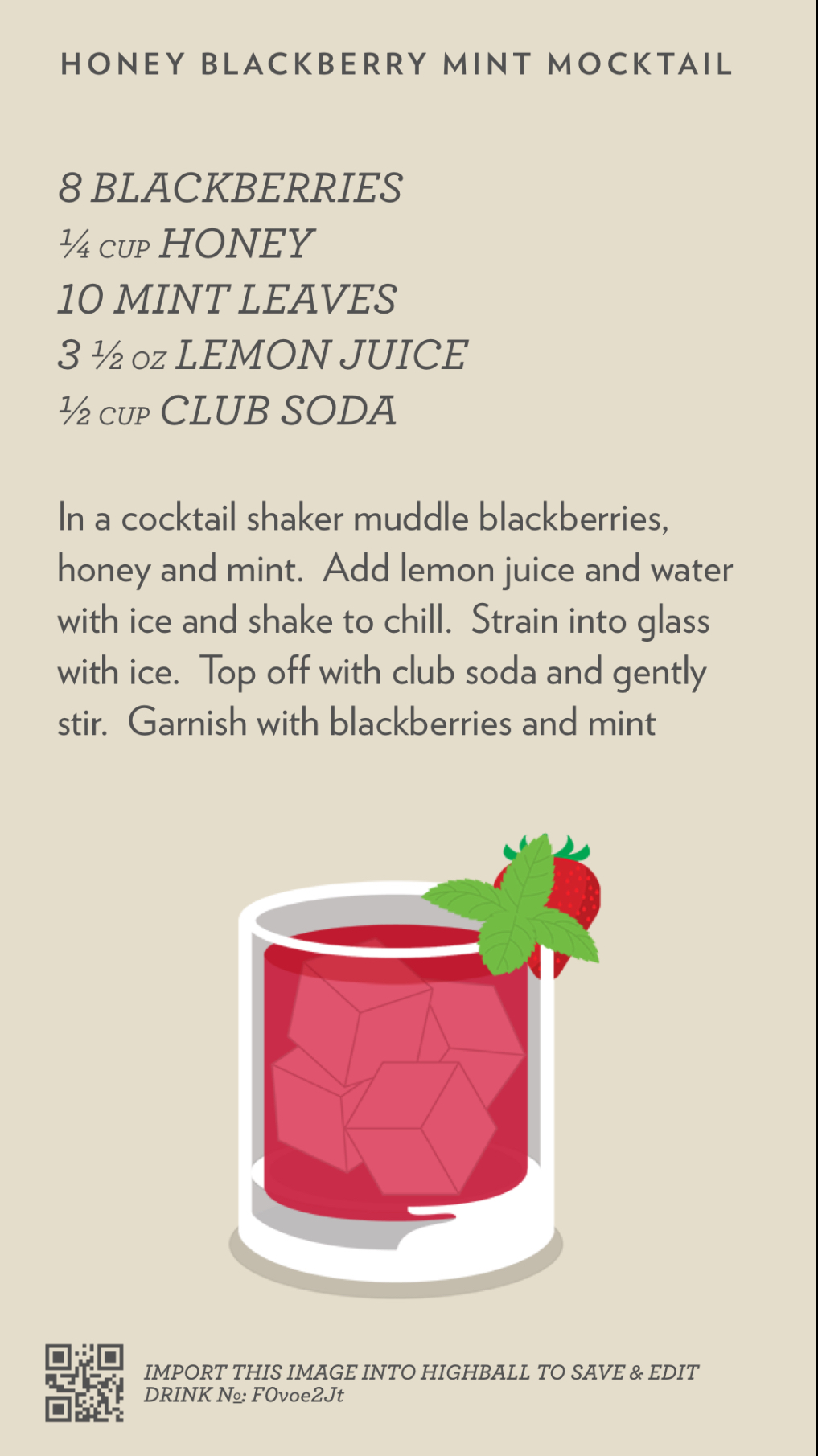 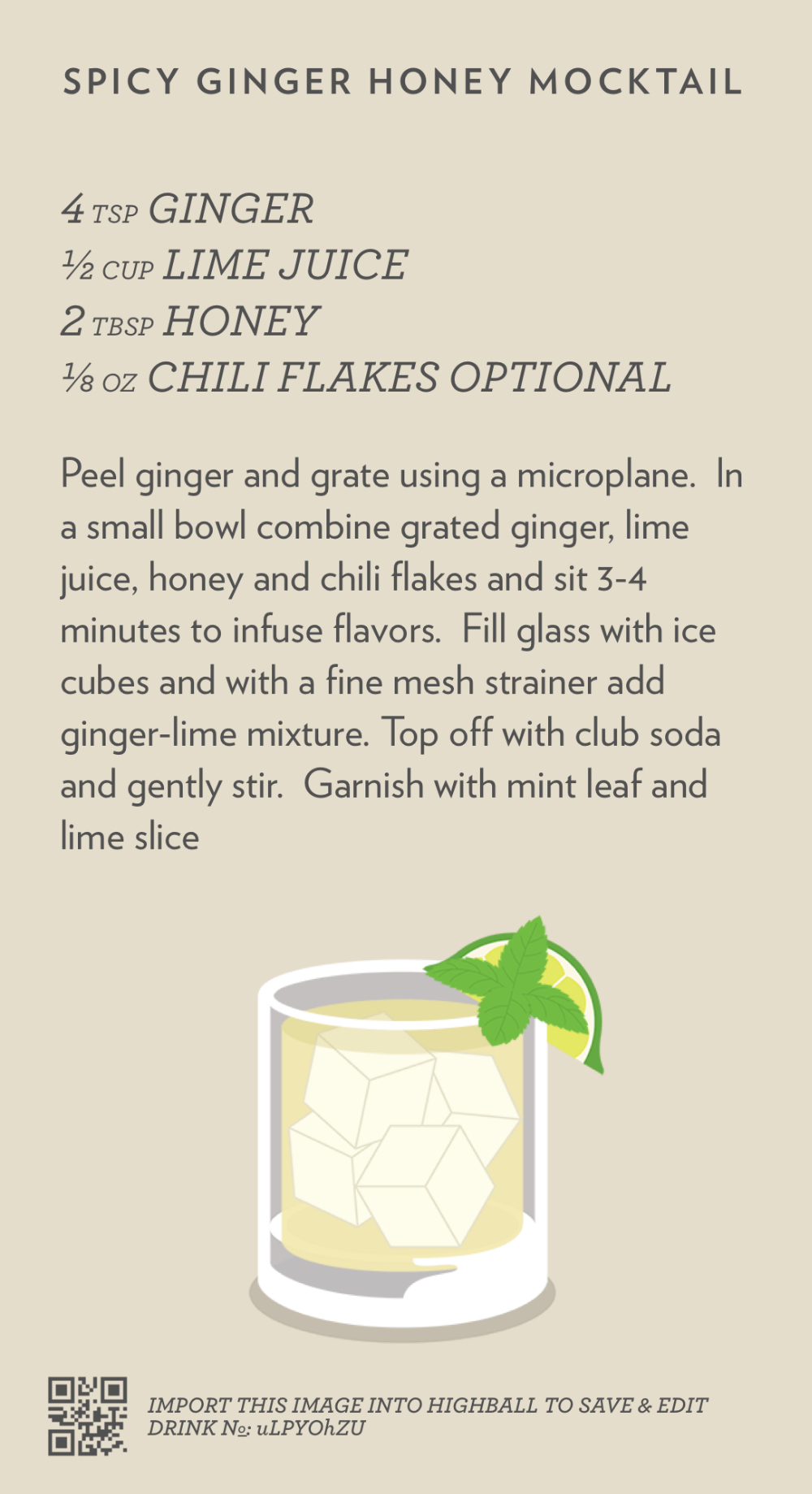 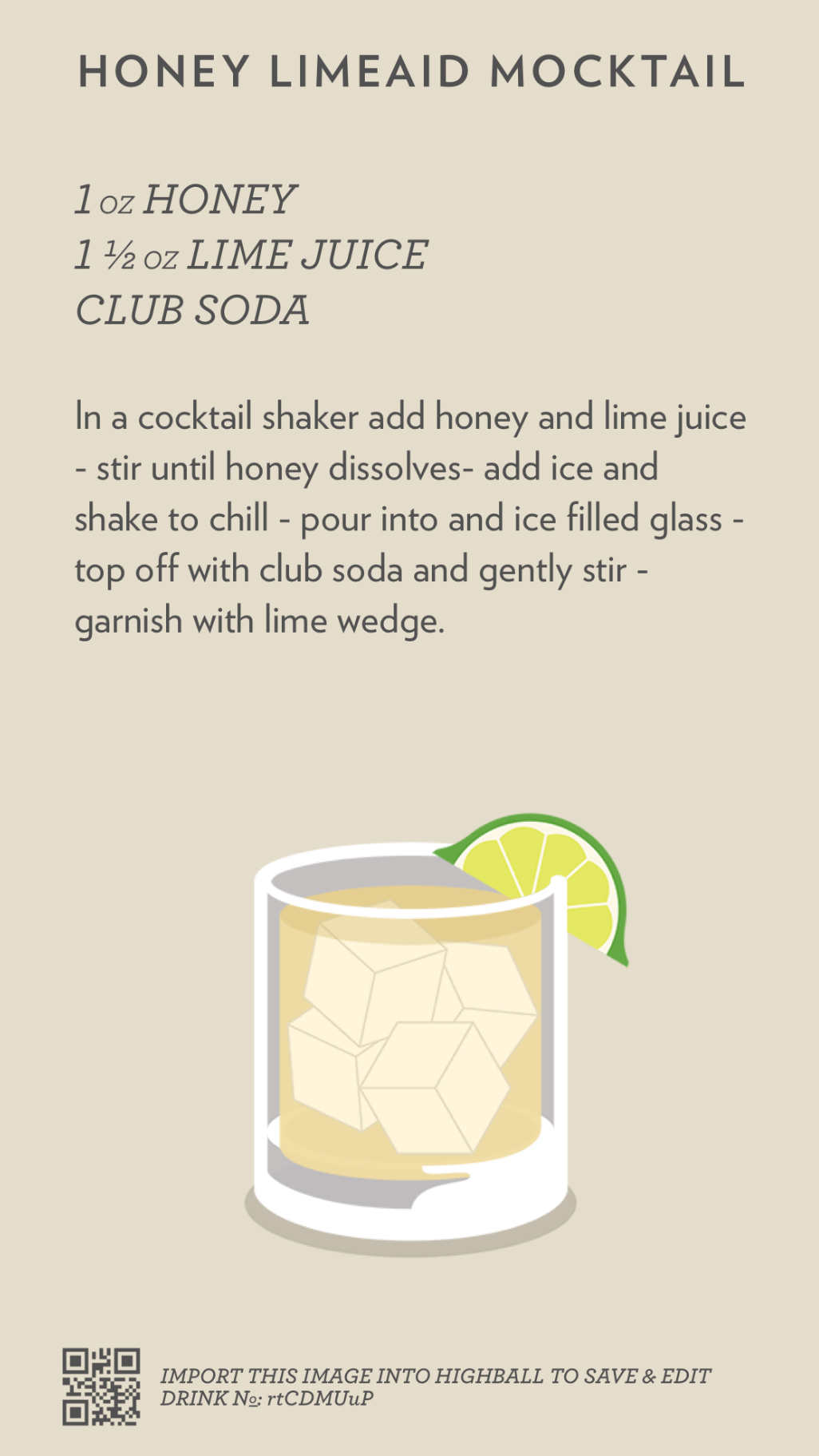